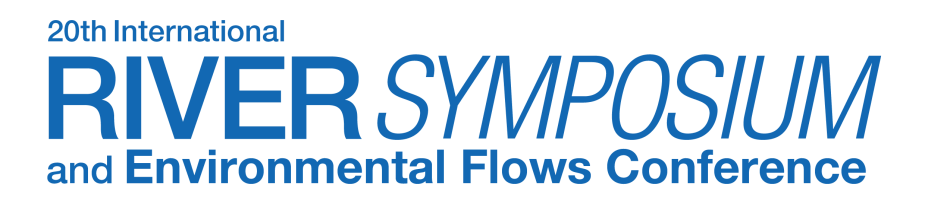 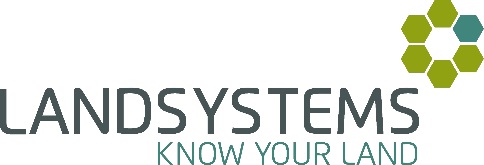 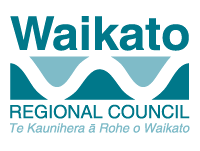 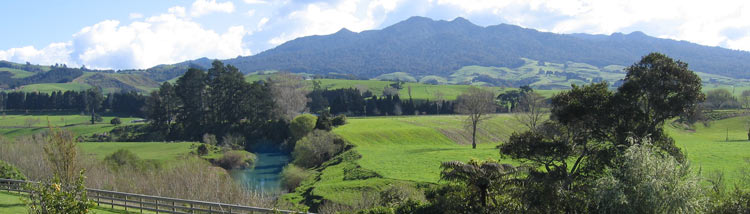 Prioritising soil conservation and water quality issues for the Waikato River and Waipā River Restoration Strategy, New Zealand.

Reece Hill1,2, Dan Borman1,2 and Tane Desmond1
1 Waikato Regional Council
2 Landsystems Limited
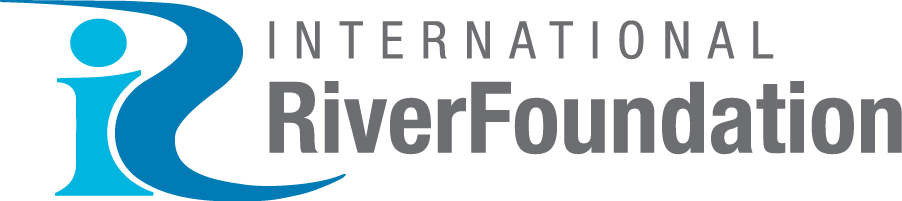 MANAGED BY
BRISBANE, AUSTRALIA |  18 - 20 SEPTEMBER 2017
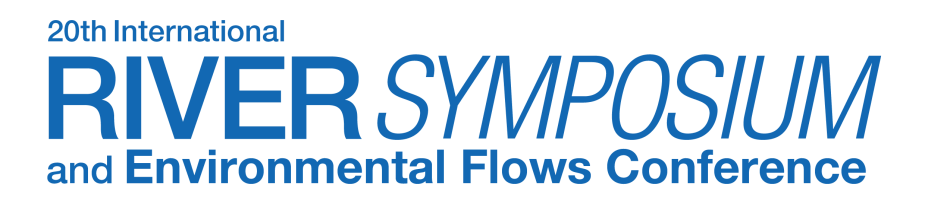 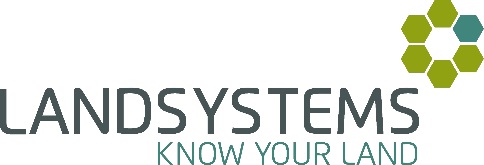 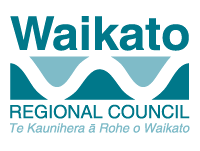 About the Restoration Strategy

The Restoration Strategy covers the Waikato and Waipā River Catchments as defined by several Treaty of Waitangi Iwi Settlement Acts.
Through the Treaty settlements, around $6m NZD are available annually to fund river related improvements in the Waikato and Waipā River Catchments.
The Restoration Strategy will  guide the funding of projects to ensure they address priority areas and issues.
This presentation focusses on the science component of the strategy that identifies priority areas for addressing land based issues and the impact of mitigations.
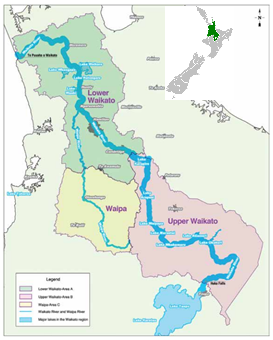 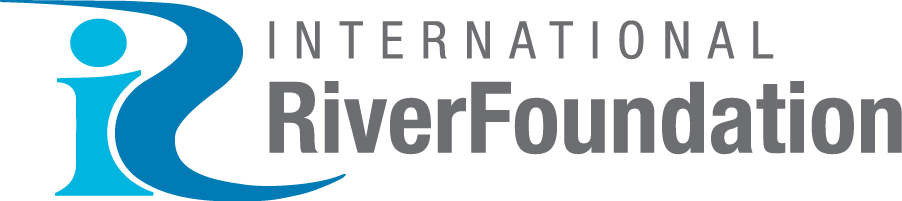 MANAGED BY
BRISBANE, AUSTRALIA |  18 - 20 SEPTEMBER 2017
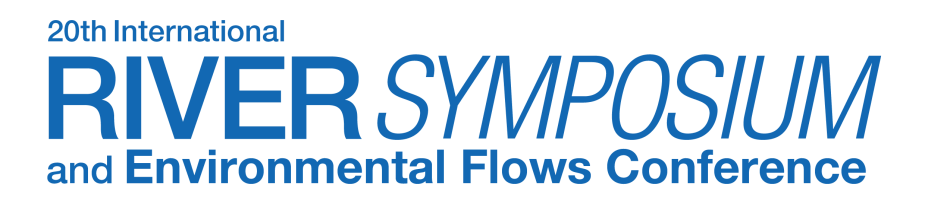 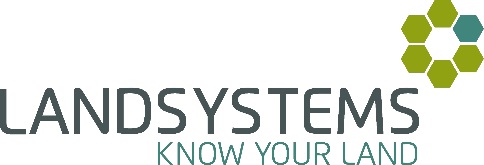 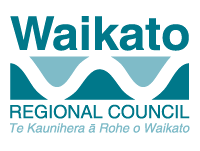 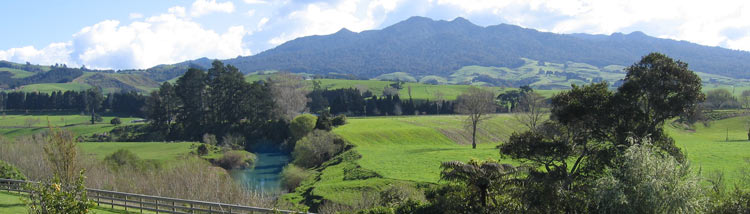 Overview
Science contribution
Methods – the GIS framework
Results and findings
Lessons learned
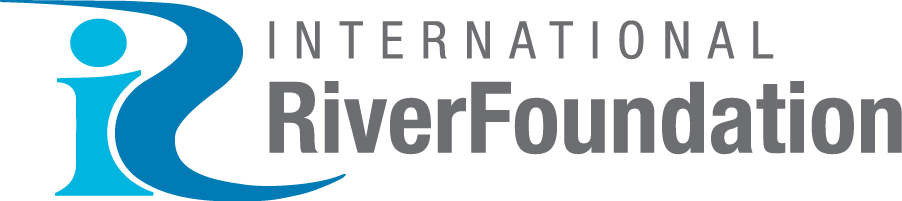 MANAGED BY
BRISBANE, AUSTRALIA |  18 - 20 SEPTEMBER 2017
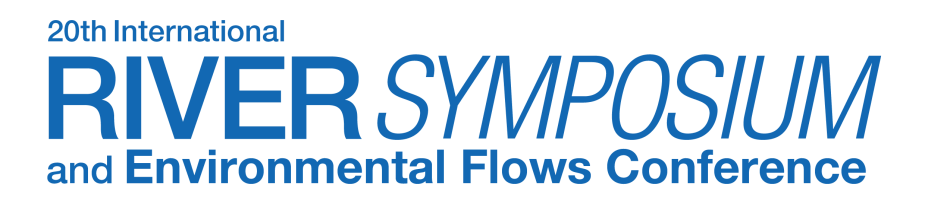 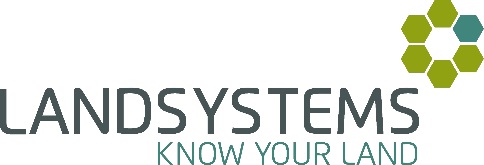 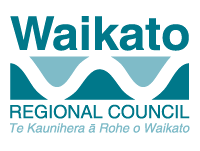 Science contribution

To develop an easy to interpret spatial approach and outputs for identifying and prioritising soil conservation issues across sub-catchments. 
The information will inform the restoration strategy process.
	Including:
Where soil conservation issues are greatest.
The range of mitigations being used on the ground.
Where mitigations can be placed.
An estimate of the cost for mitigations by sub-catchment.
An estimate of likely the sediment reductions if mitigationsare implemented.
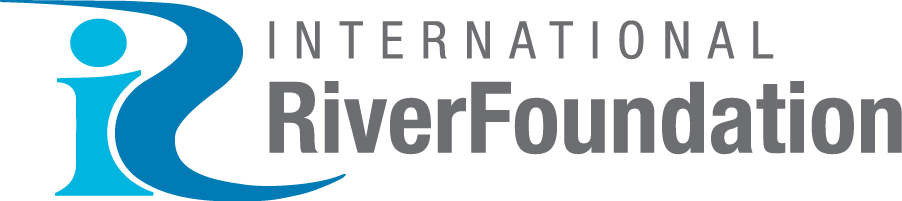 MANAGED BY
BRISBANE, AUSTRALIA |  18 - 20 SEPTEMBER 2017
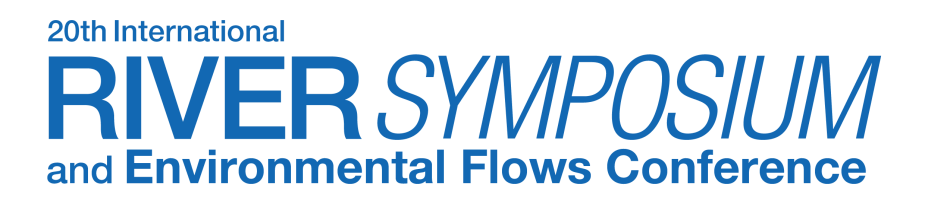 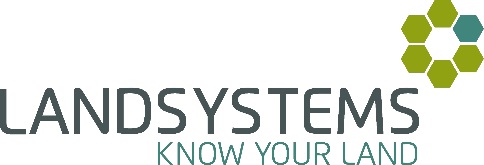 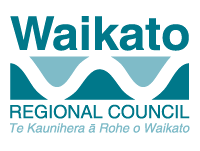 Science contribution

Based on previously developed GIS-based framework
Using available model data
Erosion and sediment generation
Land use intensity
Vegetation cover
A broader approach
Land focussed – mitigate the issues on the land
A relative picture across sub-catchments
Hydrologically connected and scalable
Getting the best from different models
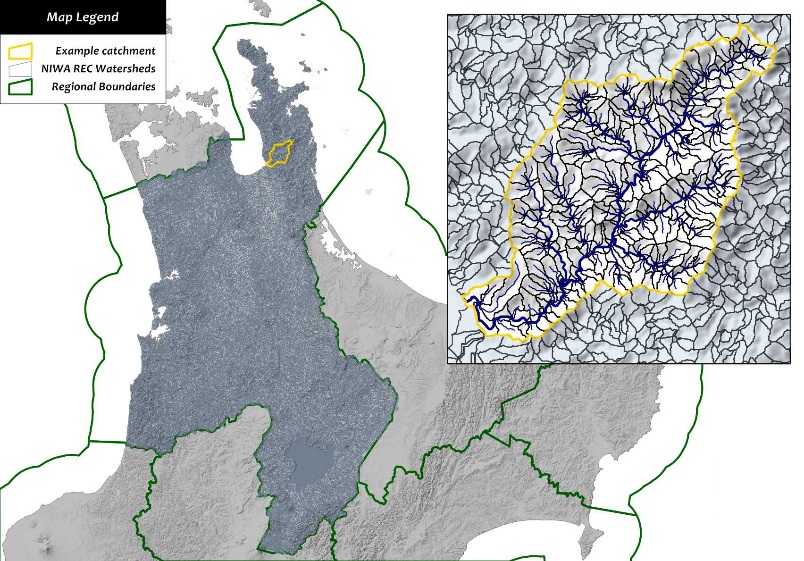 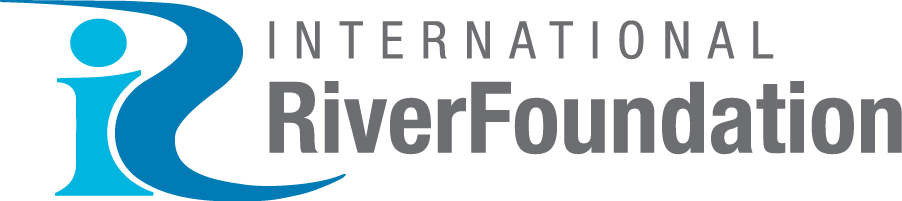 MANAGED BY
BRISBANE, AUSTRALIA |  18 - 20 SEPTEMBER 2017
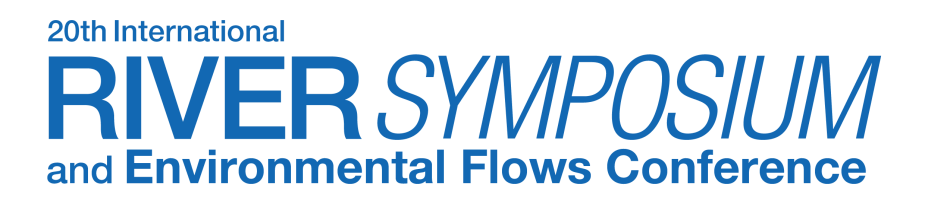 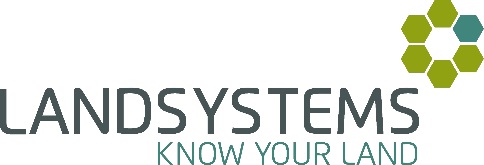 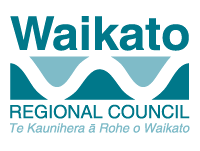 Issues – multiple model data and ranking
Hillslope erosion and sediment model data
Streambank erosion and sediment model data
Landuse and landcover model data
Mitigations – spatially match issues
Stabilise landslides on pasture
Plantation forests on pasture
Retire pasture
Sediment traps
Riparian planting
Riparian fencing
Estimates – spatially match mitigations
Mitigation costs and sediment reductions
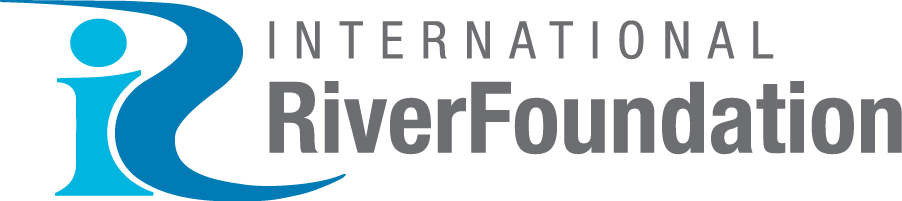 MANAGED BY
BRISBANE, AUSTRALIA |  18 - 20 SEPTEMBER 2017
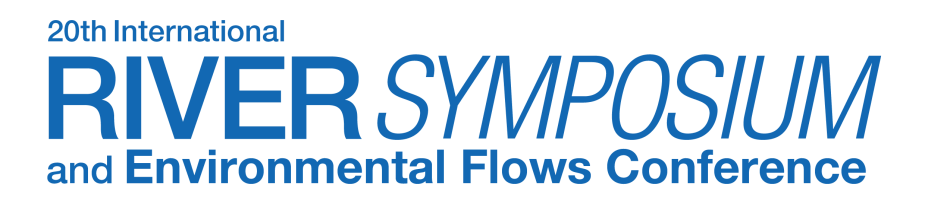 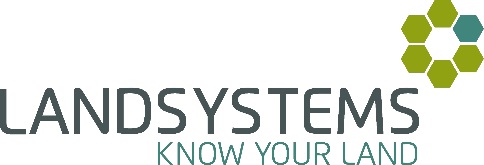 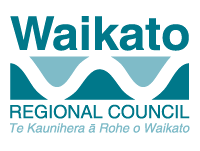 Issues
Hillslope erosion and sediment model data
Streambank erosion and sediment model data
Landuse and landcover model data
Multiple model data was normalised to combine
Watershed scores - area weighted lengths and areas of issues.
Sub-catchment scores – sum of watershed scores weighted by sub-catchment area
Sub-catchments ranked by issue scores
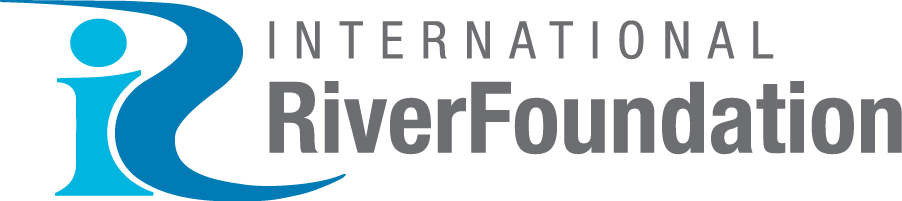 MANAGED BY
BRISBANE, AUSTRALIA |  18 - 20 SEPTEMBER 2017
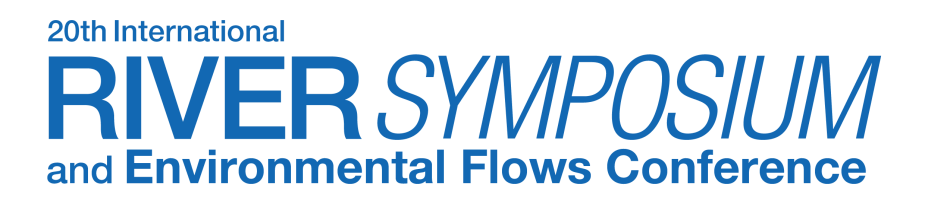 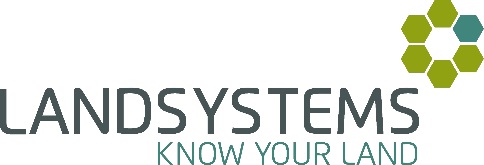 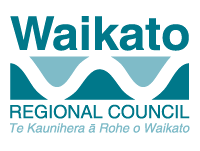 Issues – Upper Waikato sub-catchment sediment
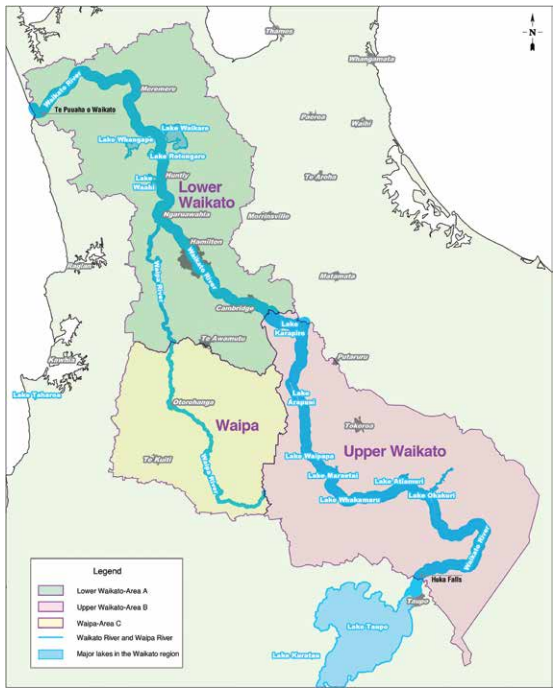 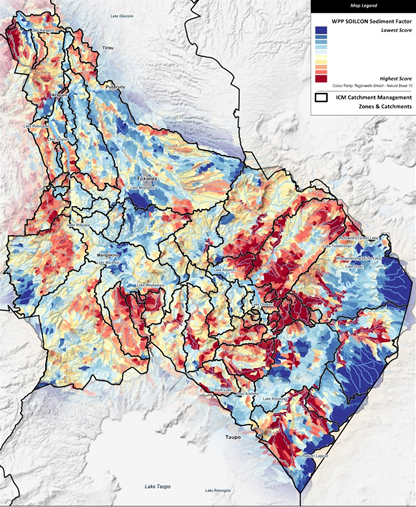 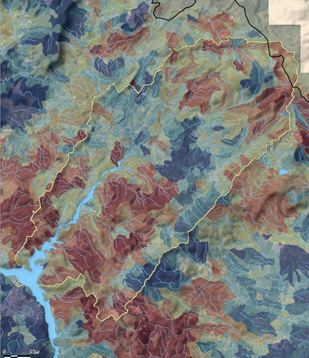 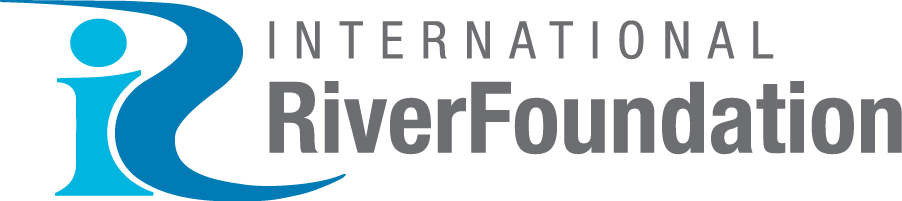 MANAGED BY
BRISBANE, AUSTRALIA |  18 - 20 SEPTEMBER 2017
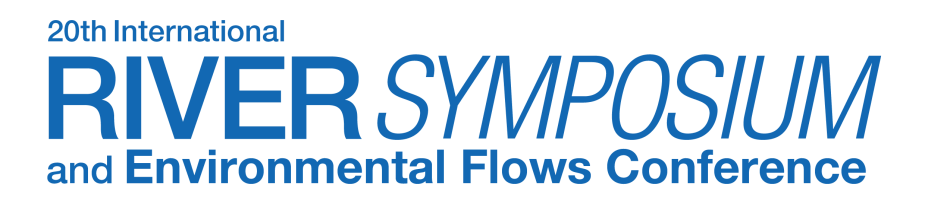 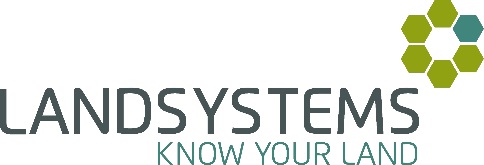 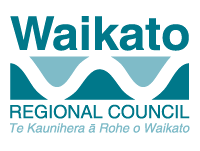 Ranking sub-catchments issues
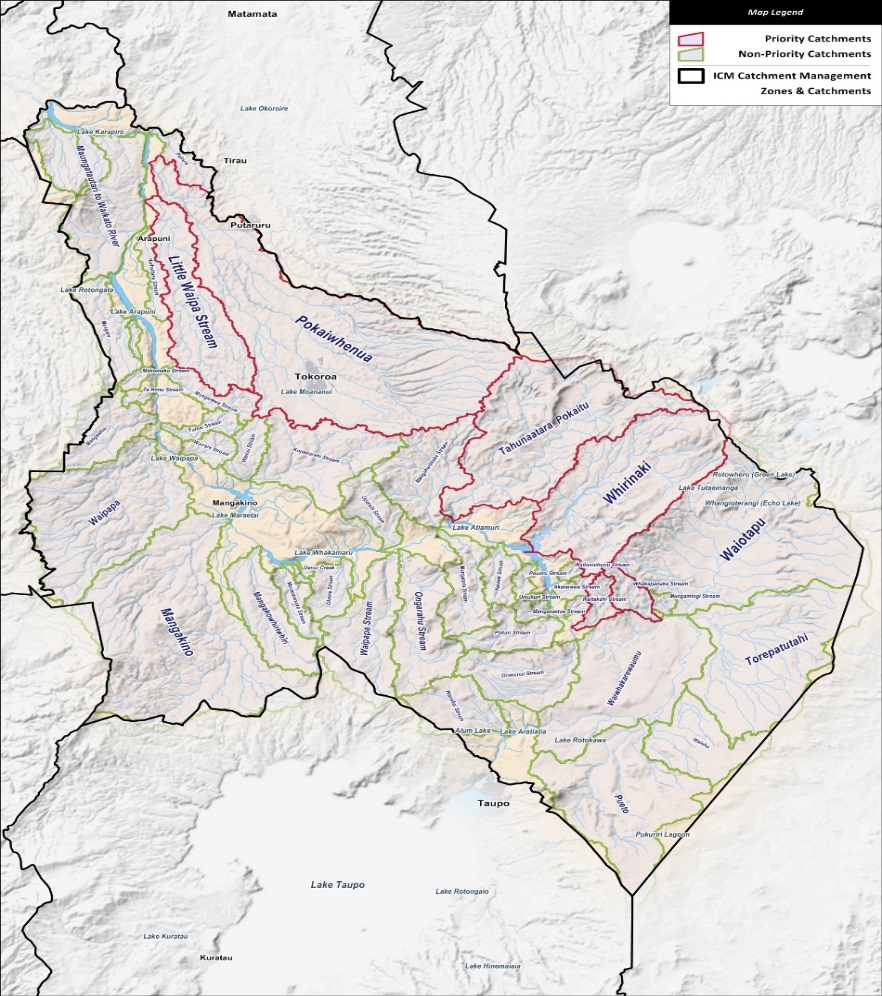 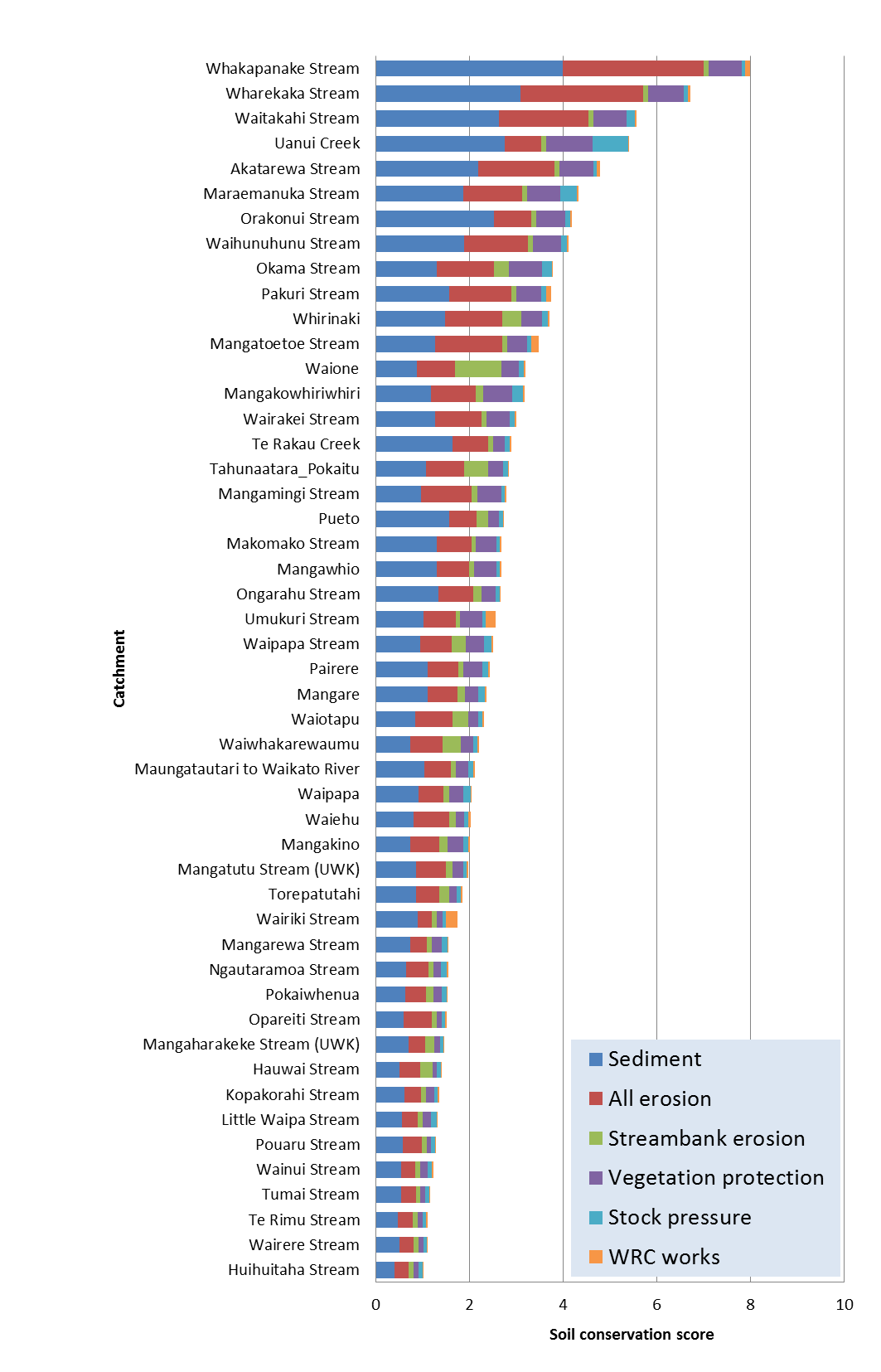 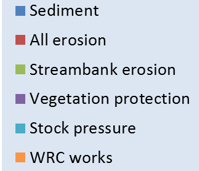 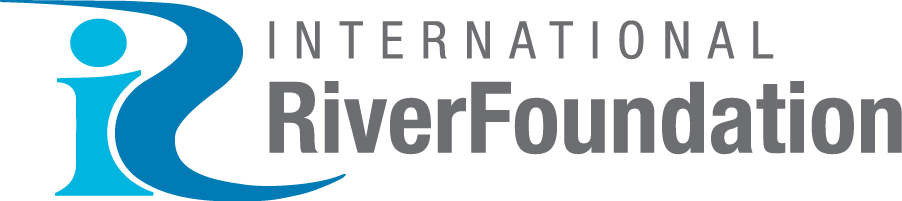 MANAGED BY
BRISBANE, AUSTRALIA |  18 - 20 SEPTEMBER 2017
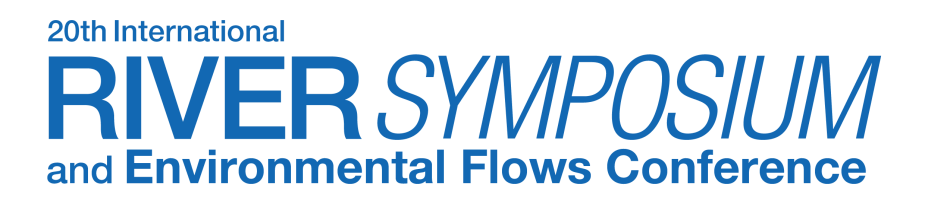 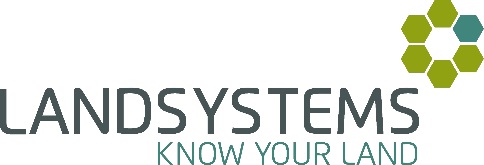 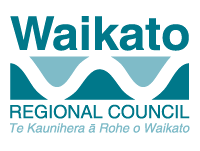 Ranking sub-catchments issues
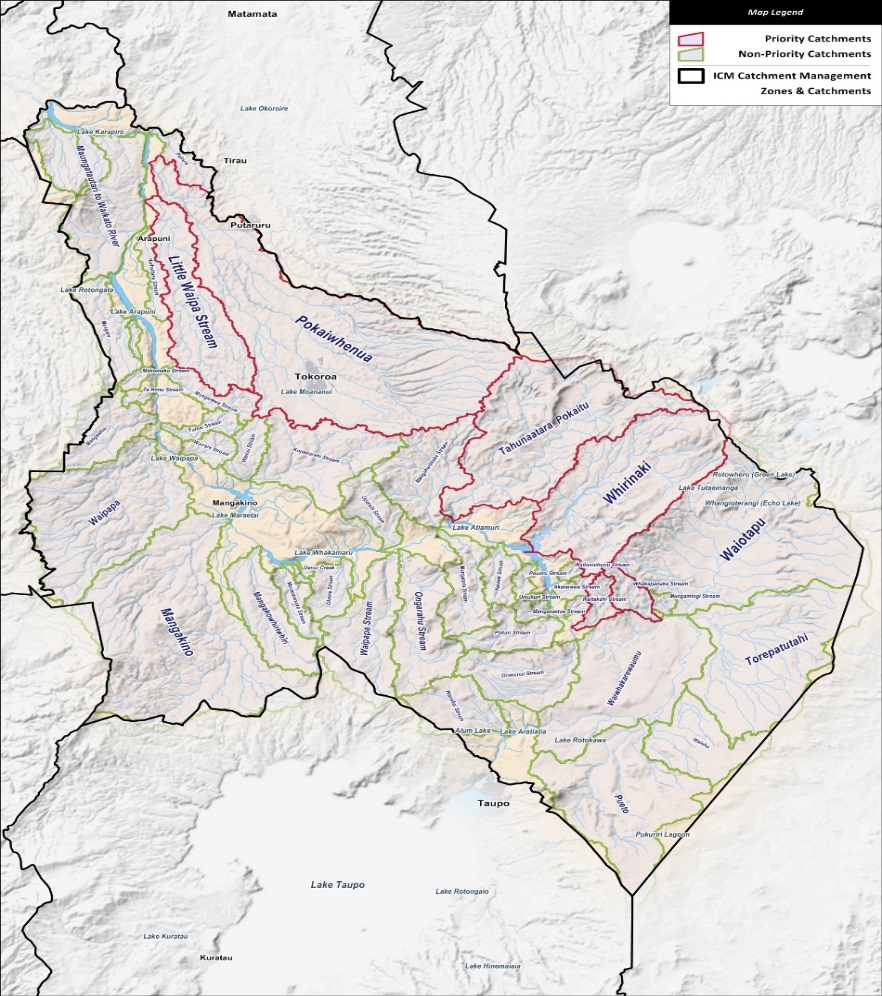 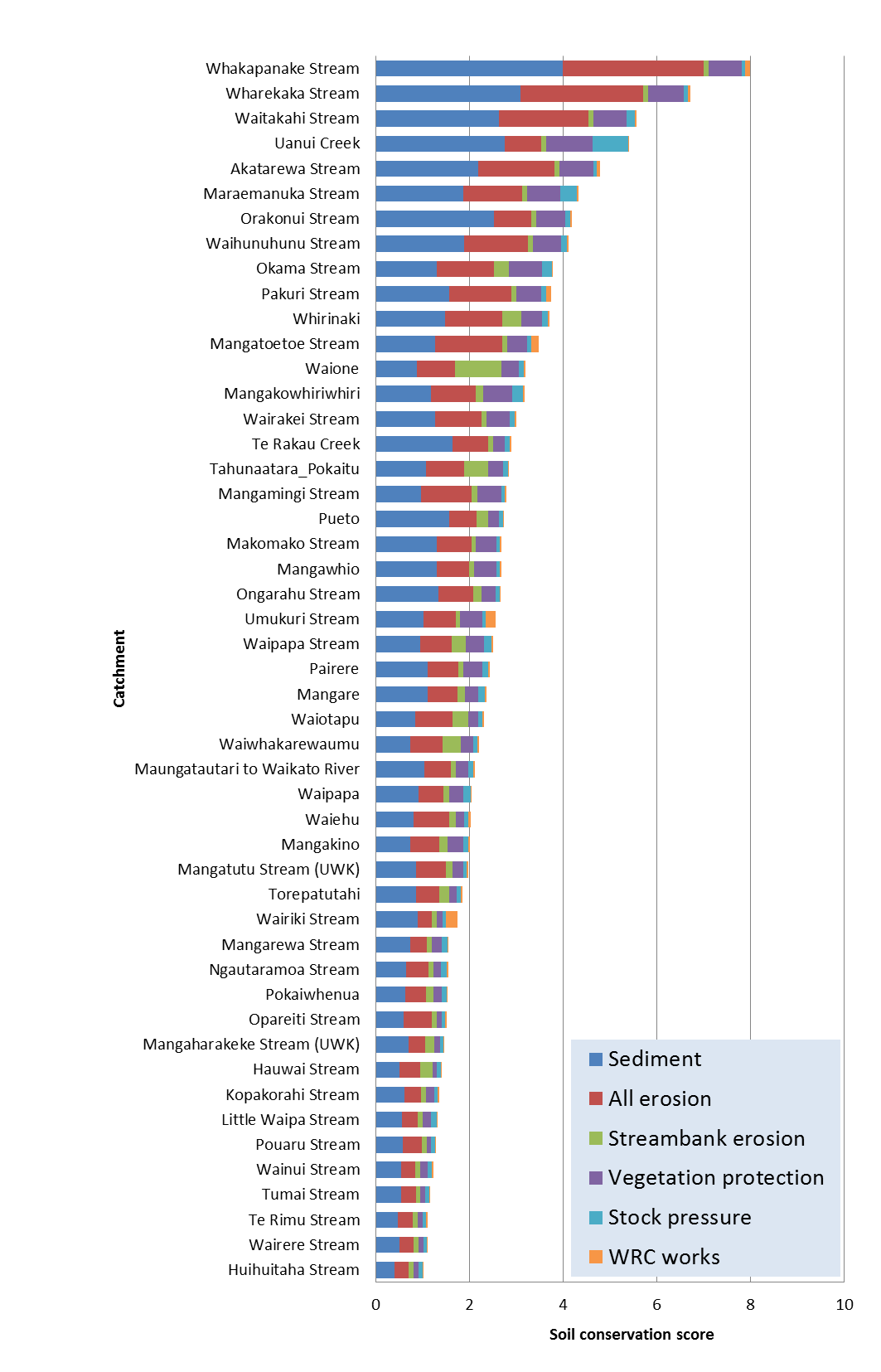 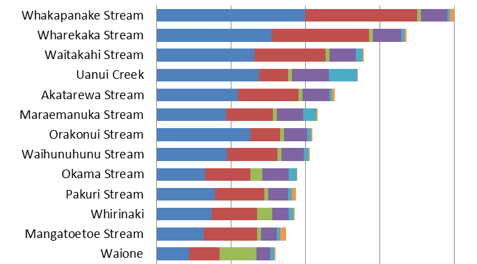 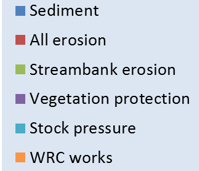 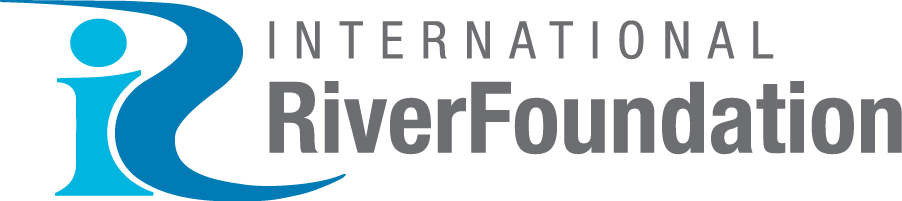 MANAGED BY
BRISBANE, AUSTRALIA |  18 - 20 SEPTEMBER 2017
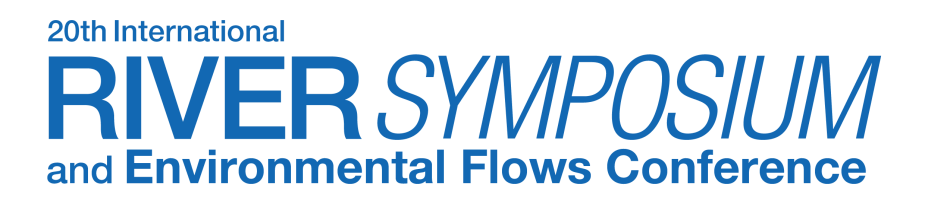 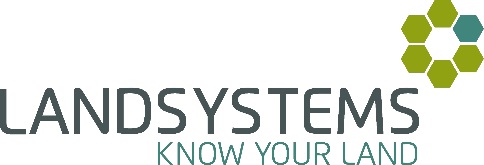 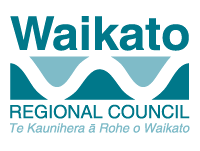 Mitigations varied across the Waikato catchment.
Reality tested with land management staff workshops.
Specific mitigations imposed on the land identified as having issues.
Mitigations
Stabilise landslides on pasture
Plantation forests on pasture
Retire pasture
Sediment traps
Riparian planting
Riparian fencing
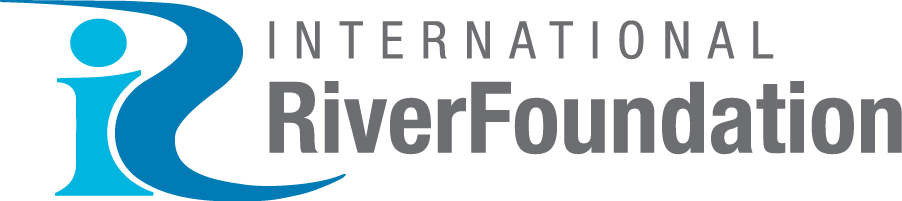 MANAGED BY
BRISBANE, AUSTRALIA |  18 - 20 SEPTEMBER 2017
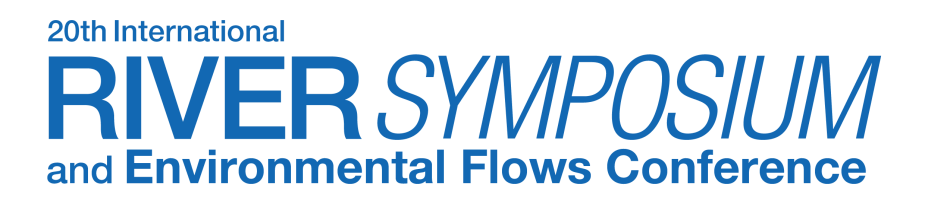 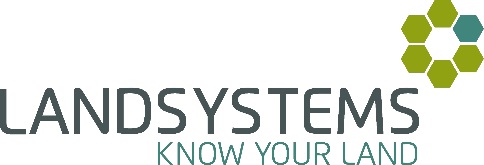 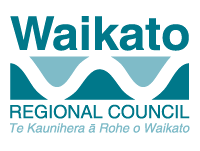 Mitigation – streambank example
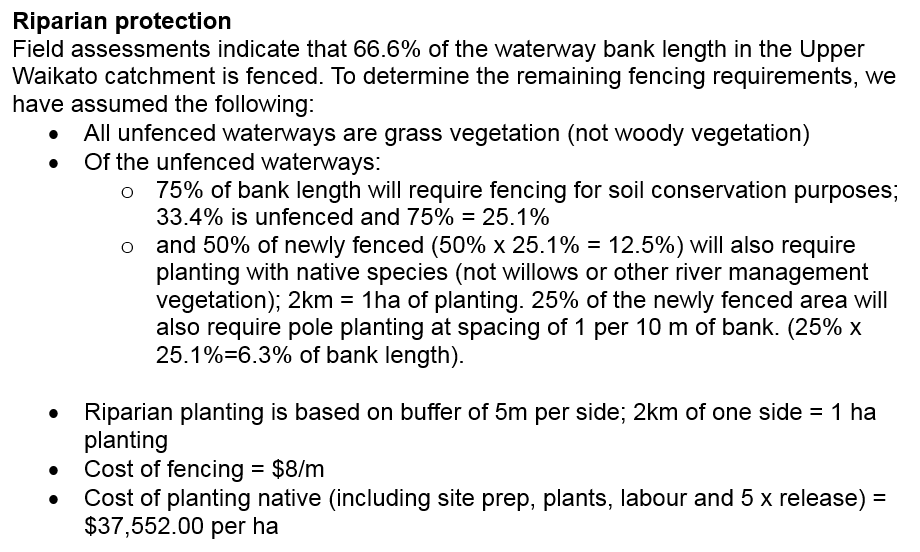 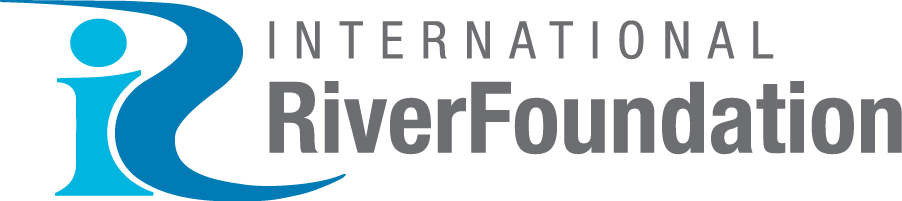 MANAGED BY
BRISBANE, AUSTRALIA |  18 - 20 SEPTEMBER 2017
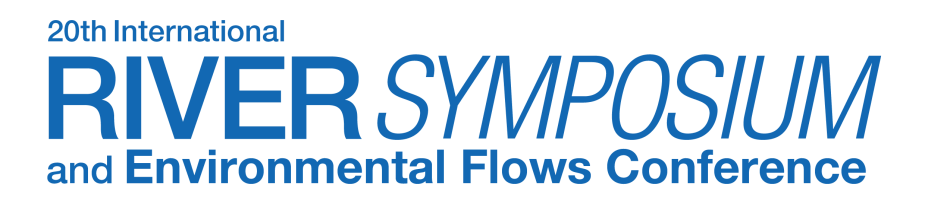 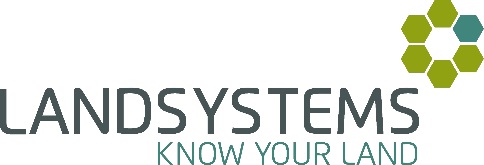 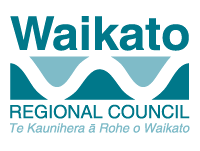 Mitigation – streambank example
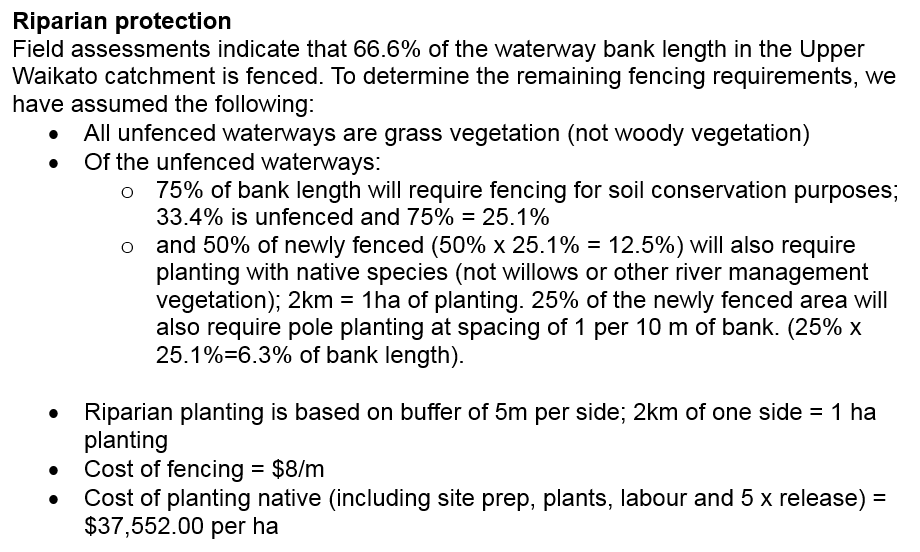 Fencing completed
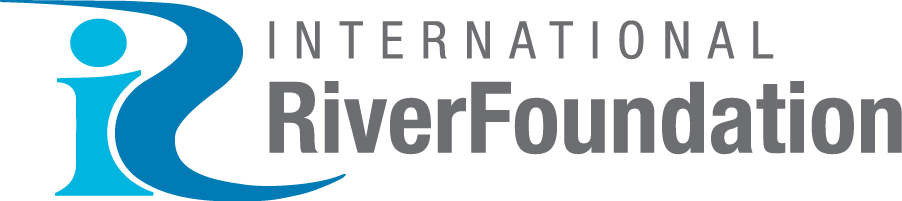 MANAGED BY
BRISBANE, AUSTRALIA |  18 - 20 SEPTEMBER 2017
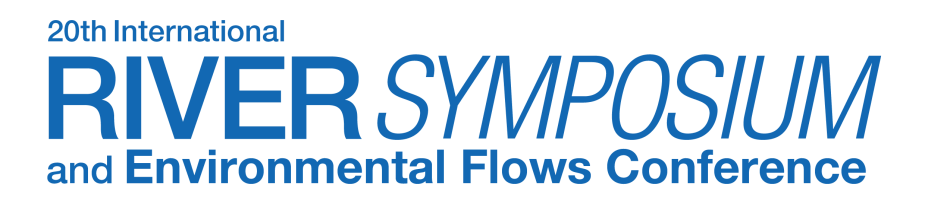 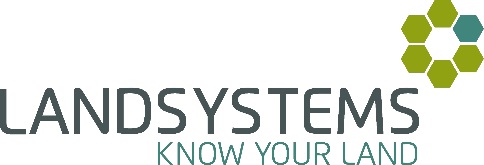 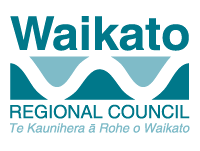 Mitigation – streambank example
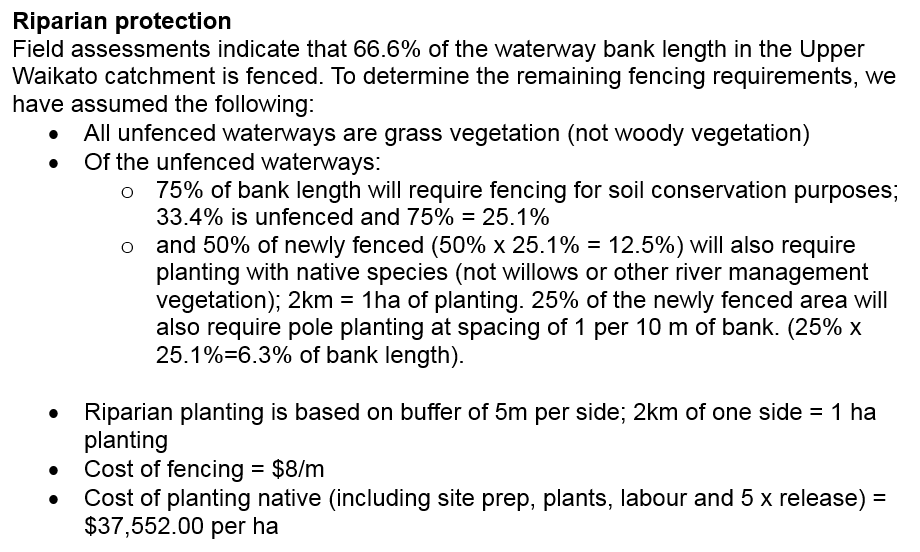 Fencingrequired
Planting required
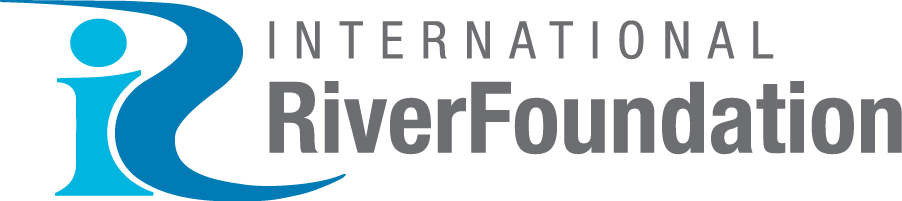 MANAGED BY
BRISBANE, AUSTRALIA |  18 - 20 SEPTEMBER 2017
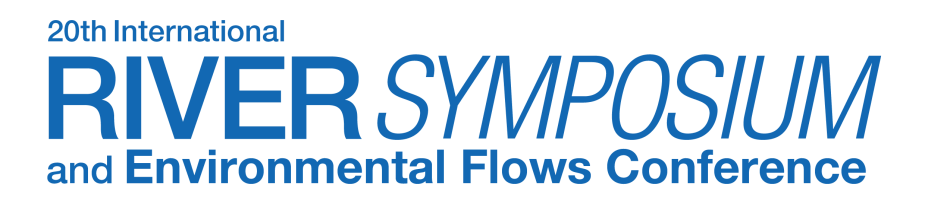 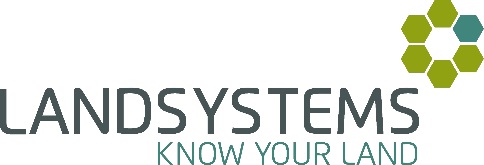 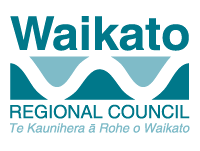 Mitigation – streambank example
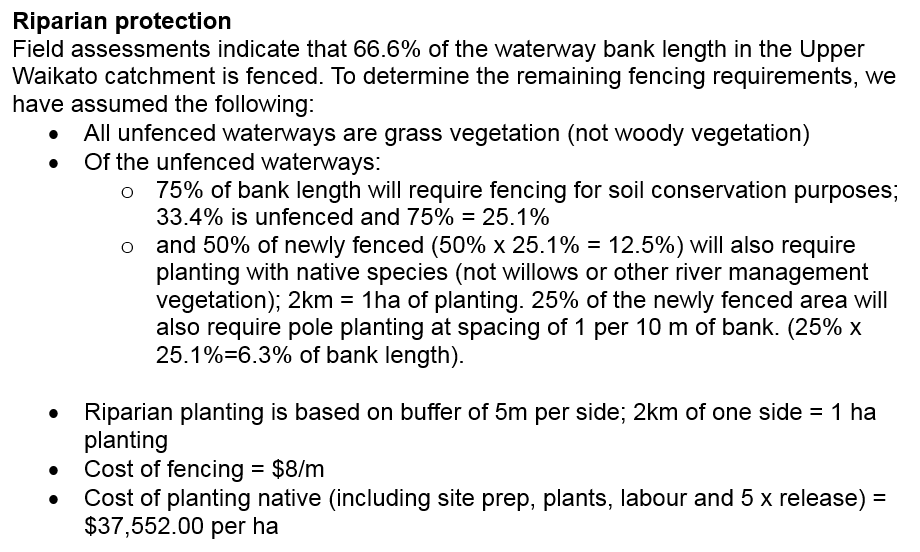 Costs
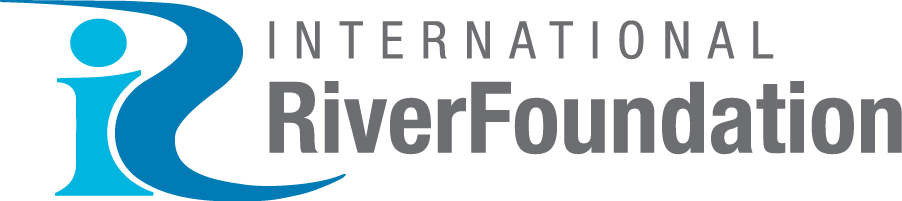 MANAGED BY
BRISBANE, AUSTRALIA |  18 - 20 SEPTEMBER 2017
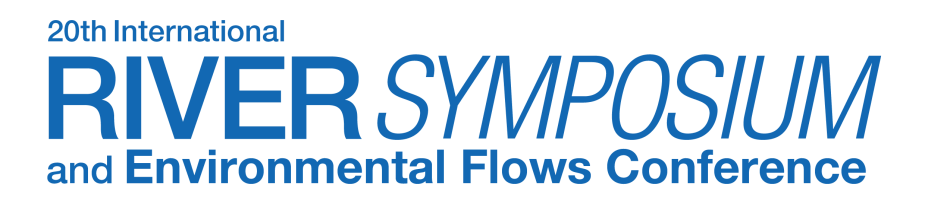 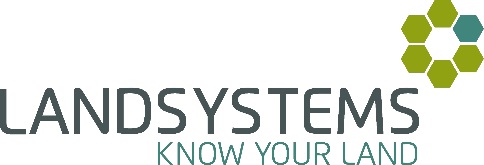 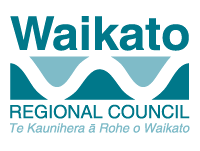 Cost estimates aggregated for sub-catchments.
Sediment reduction estimates for each mitigation were imposed on watersheds and aggregated for sub-catchments.
Available literature was used to estimate reductions.
A range of maps, graphs and data tables was useful to show the estimates across the sub-catchments.
Estimates
Mitigation costs and sediment reductions
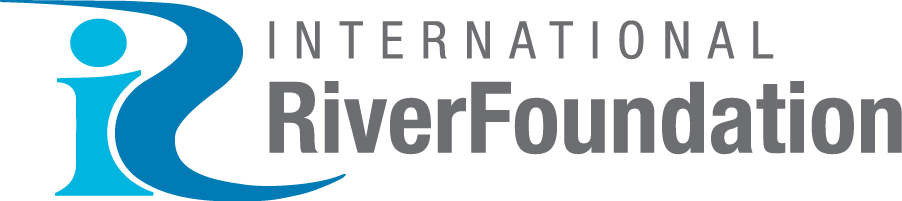 MANAGED BY
BRISBANE, AUSTRALIA |  18 - 20 SEPTEMBER 2017
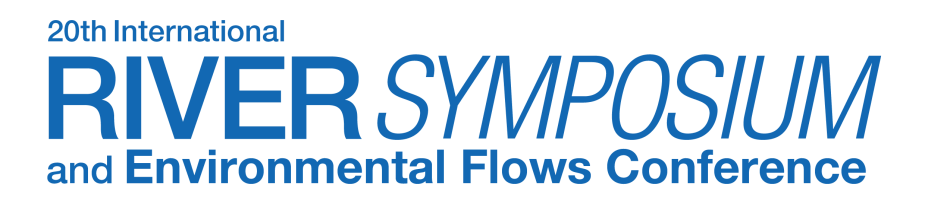 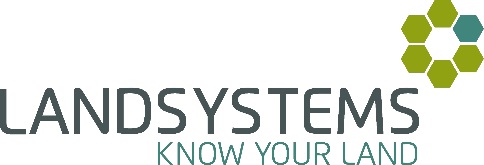 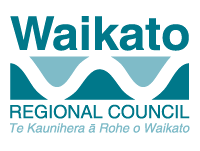 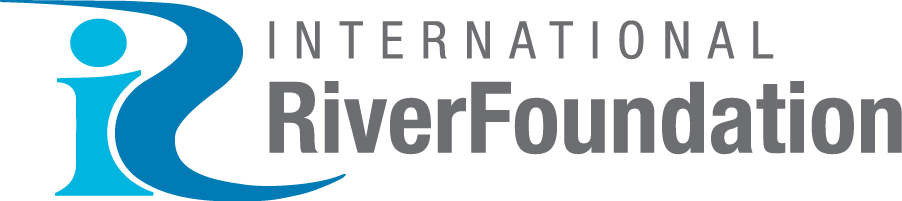 MANAGED BY
BRISBANE, AUSTRALIA |  18 - 20 SEPTEMBER 2017
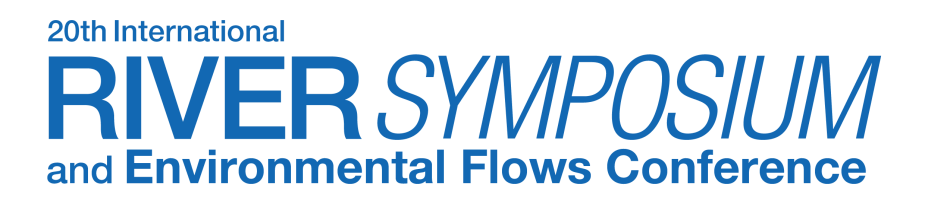 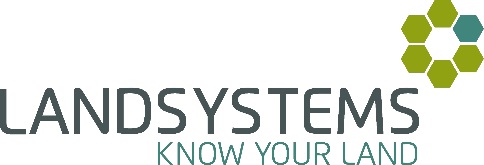 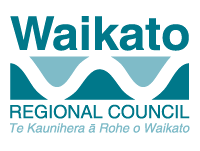 Upper Waikato sub-catchments - hillslope sediment
Reductions (t/yr)
Reductions (%)
Costs ($)
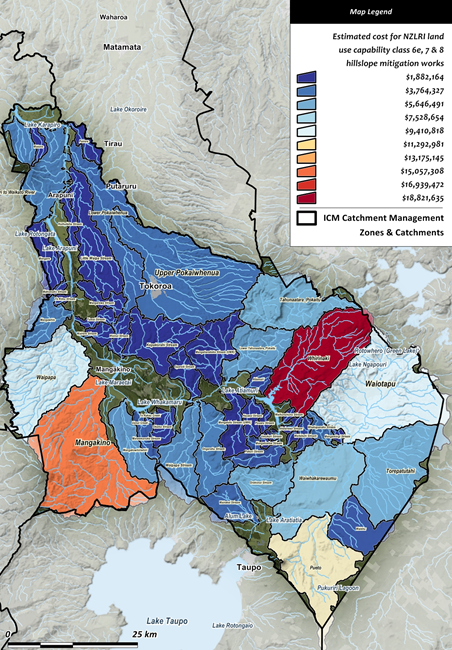 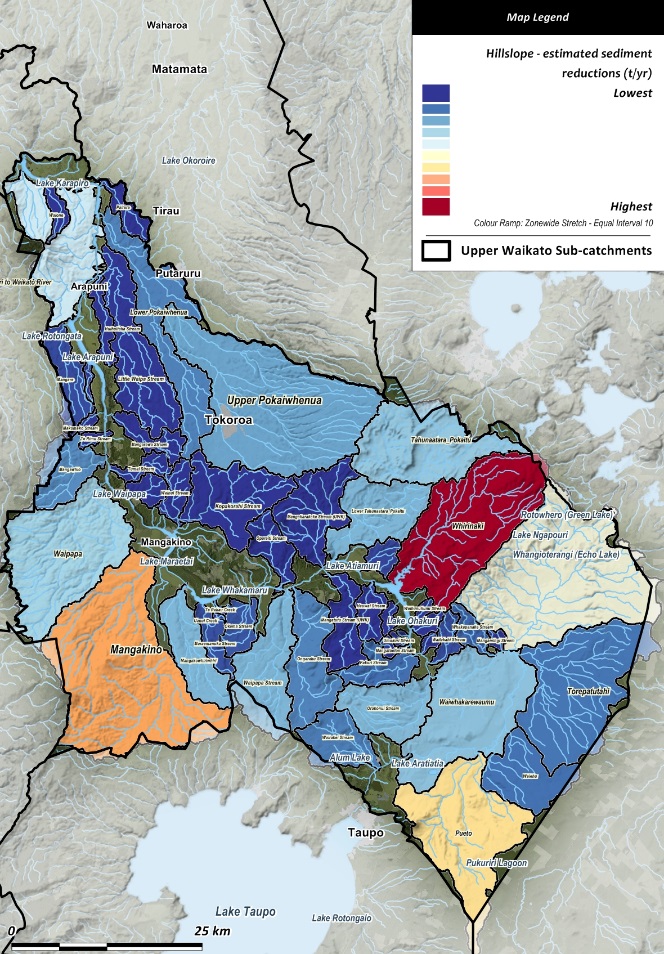 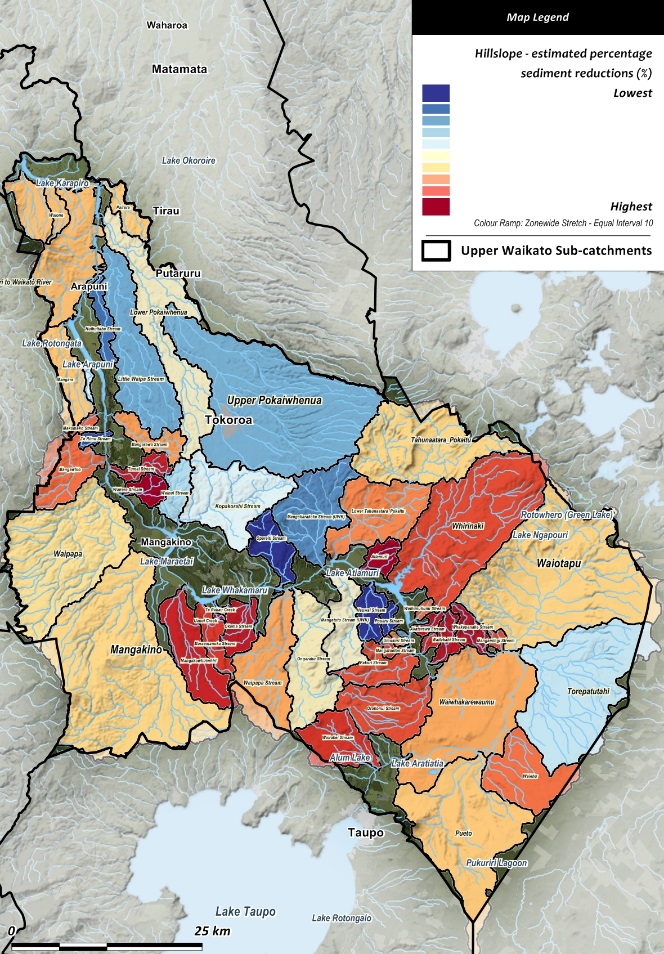 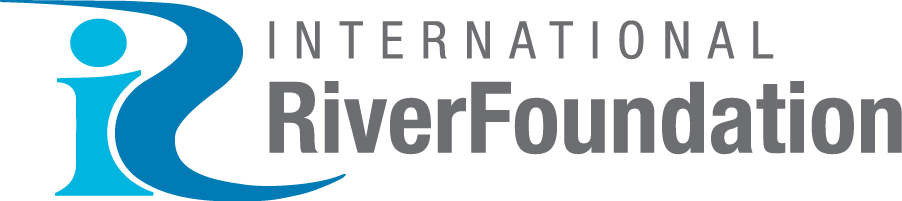 MANAGED BY
BRISBANE, AUSTRALIA |  18 - 20 SEPTEMBER 2017
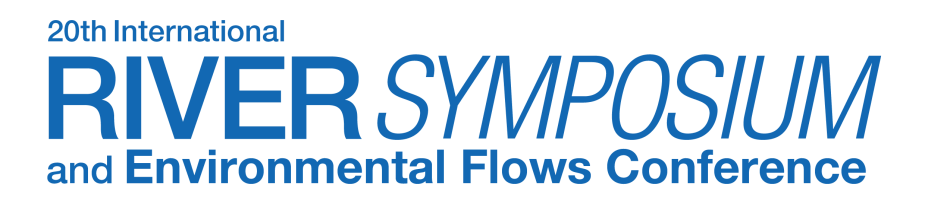 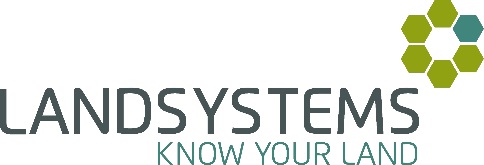 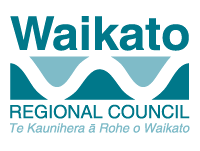 Upper Waikato sub-catchments - streambank sediment
Reductions (t/yr)
Reductions (%)
Costs ($)
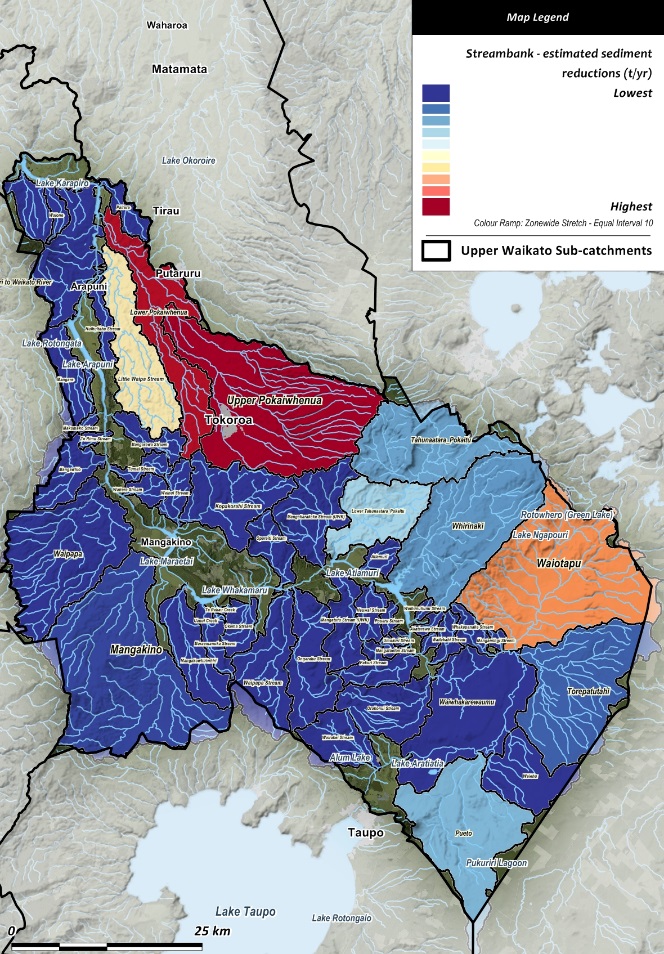 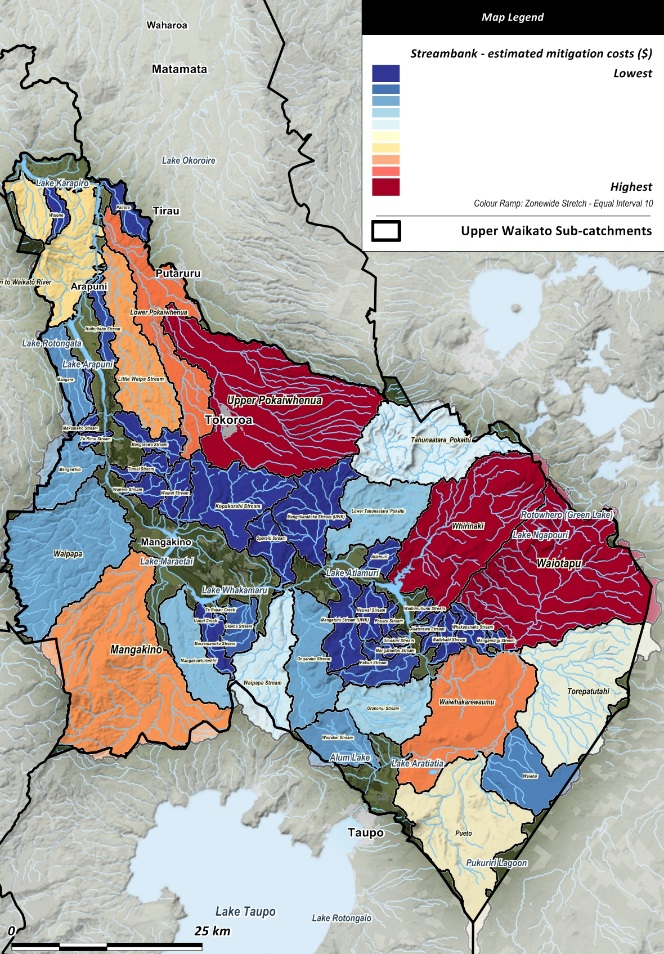 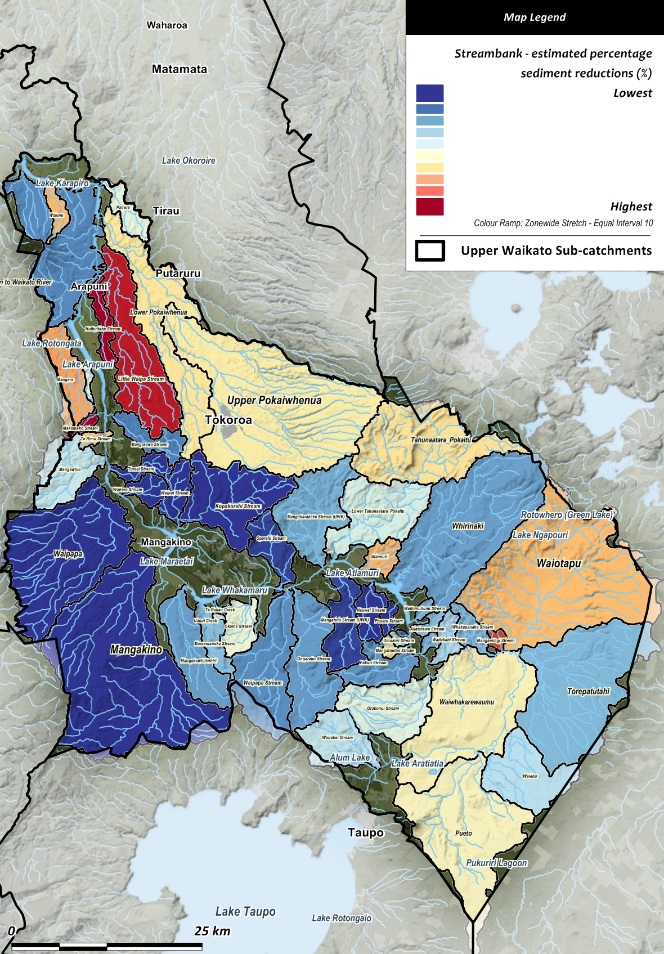 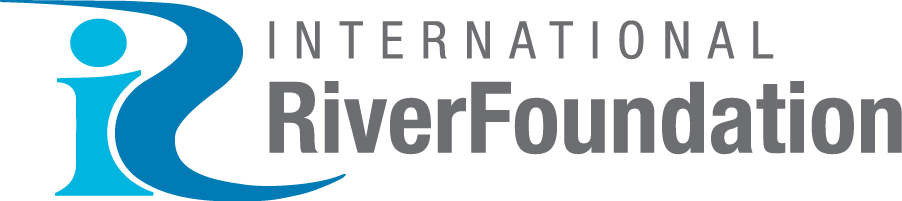 MANAGED BY
BRISBANE, AUSTRALIA |  18 - 20 SEPTEMBER 2017
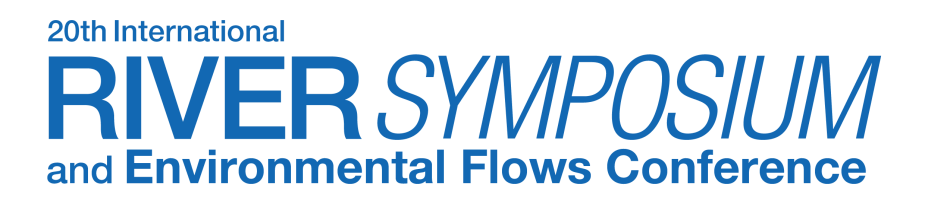 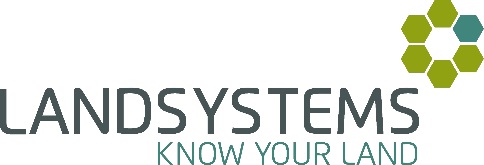 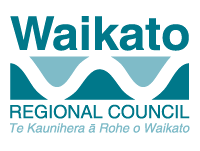 Application success

A range of model derived spatial data were combined in a meaningful way to inform the restoration strategy.
Provided a clear and realistic overview of relative sub-catchment land related issues, estimates of mitigation costs, and likely sediment reductions.
The visual and spatial outputs were well received by a wide ranging audience.
The approach was very flexible and could be updated in quick response to requested changes.
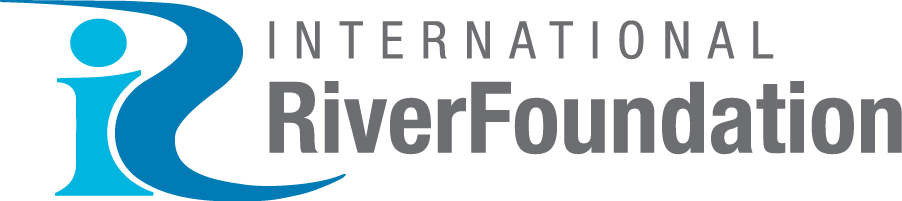 MANAGED BY
BRISBANE, AUSTRALIA |  18 - 20 SEPTEMBER 2017
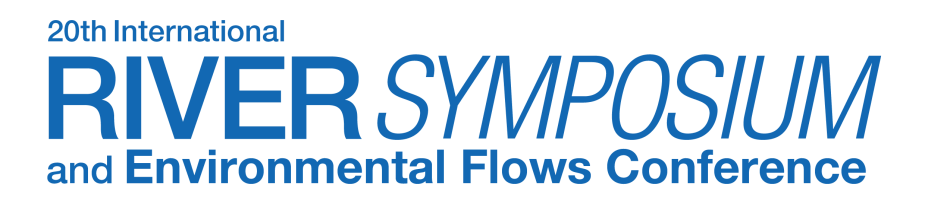 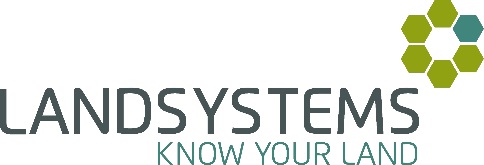 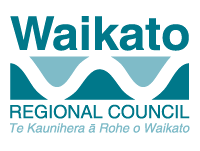 Lessons learned

Science information from multiple models can be made accessible to a broad audience.
A spatial and visual approach assisted information uptake.
Compromises are required for the GIS based mitigations.
Science was essential but one of many consideration when prioritising sub-catchments for funding.
Iterative process and full involvement of “on-the-ground” land managers was an essential requirement for success.
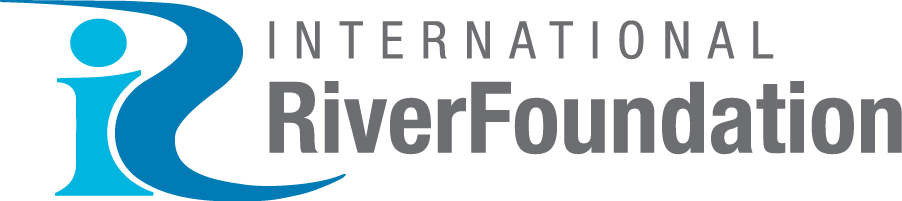 MANAGED BY
BRISBANE, AUSTRALIA |  18 - 20 SEPTEMBER 2017
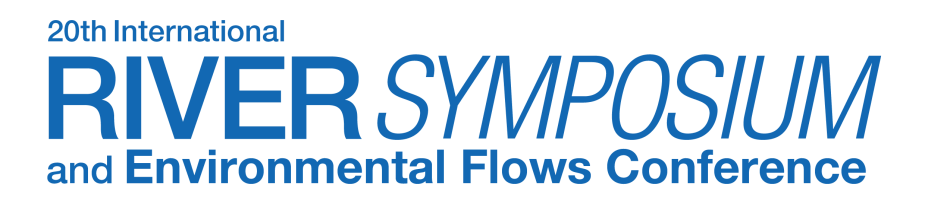 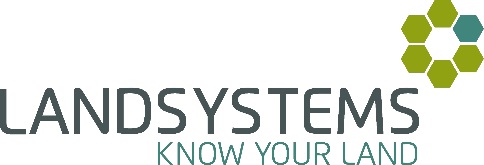 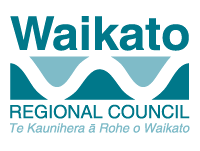 Acknowledgements

My Co-authors.
Technical Advisory Group members.
Waikato Regional Council and DairyNZ.
Restoration Strategy team at Envirostrat.
The INFFER team.
Landsystems Limited for funding my attendance.
Thank you
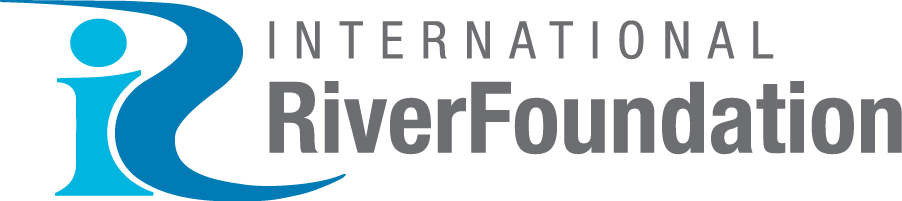 MANAGED BY
BRISBANE, AUSTRALIA |  18 - 20 SEPTEMBER 2017